Swan - Wesley
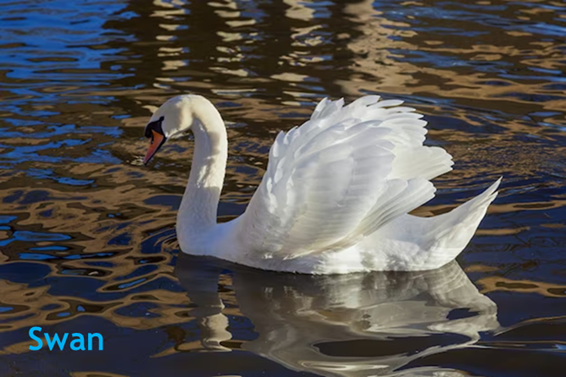 https://www.britannica.com/animal/swan

https://www.rspb.org.uk/birds-and-wildlife/wildlife-guides/bird-a-z/mute-swan/
Stickleback - Amelia
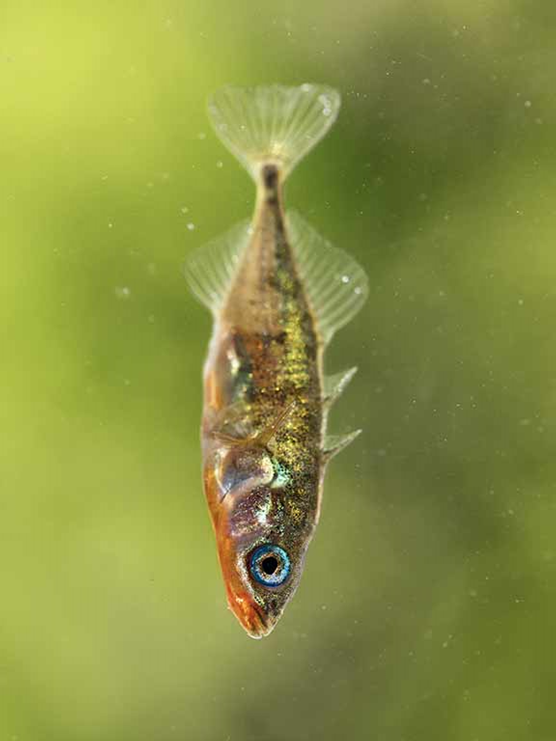 https://www.wildlifetrusts.org/wildlife-explorer/freshwater-fish/three-spined-stickleback 

https://www.britannica.com/animal/stickleback
Dragonfly - Rudy
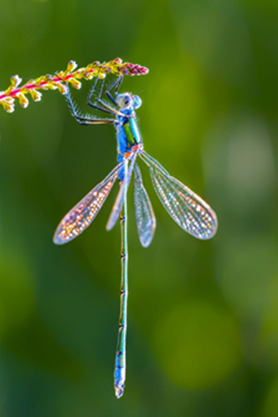 https://www.treehugger.com/things-you-never-knew-about-dragonflies-4864302

https://british-dragonflies.org.uk/odonata/dragonflies-2/ 

https://www.nationalgeographic.com/animals/invertebrates/facts/dragonflies-insects
Heron - Violet
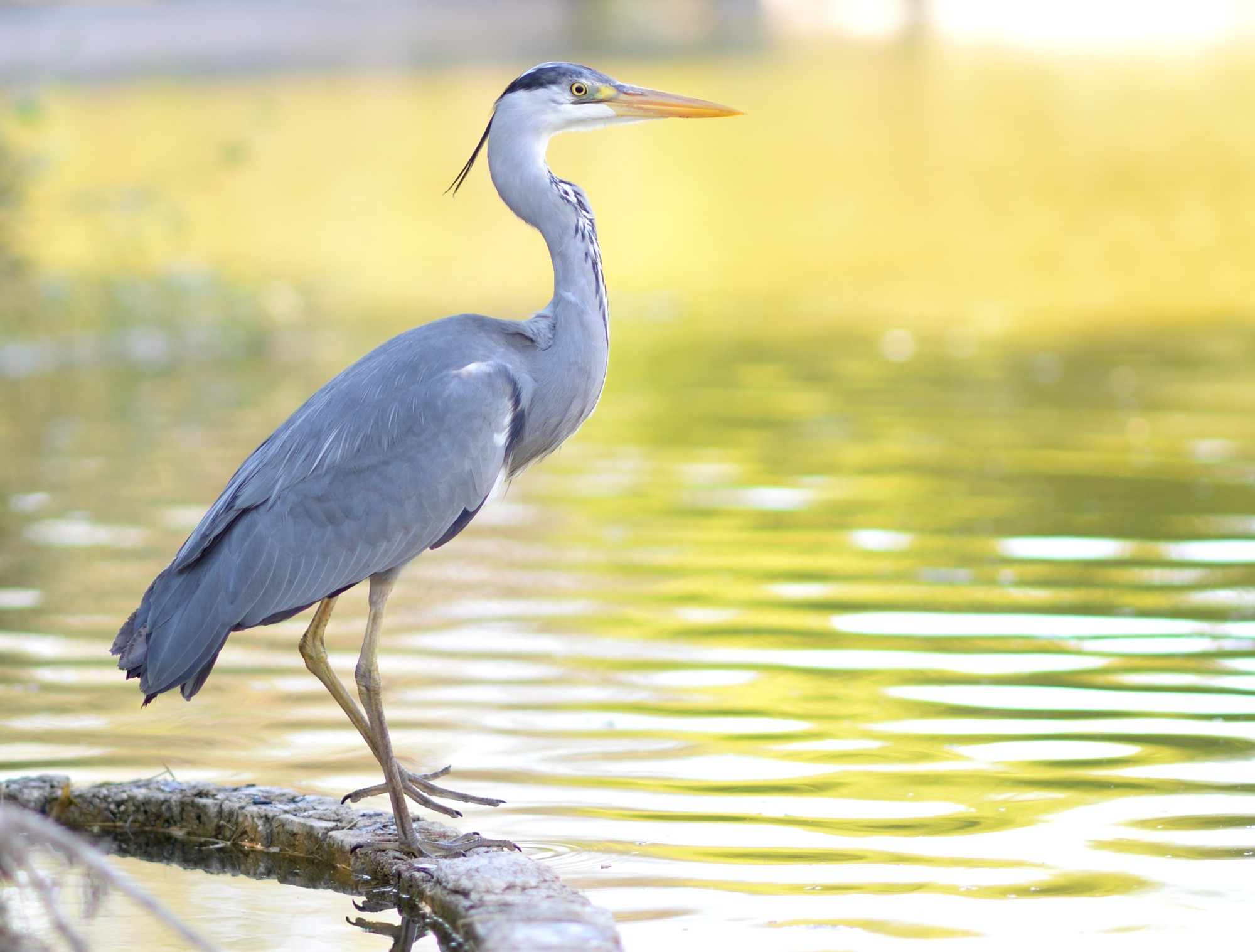 https://www.rspb.org.uk/birds-and-wildlife/wildlife-guides/bird-a-z/grey-heron/ 

https://www.britannica.com/animal/heron 

https://canalrivertrust.org.uk/enjoy-the-waterways/canal-and-river-wildlife/a-spotters-guide-to-waterway-wildlife/heron-waterway-wildlife
Mallard - Alice
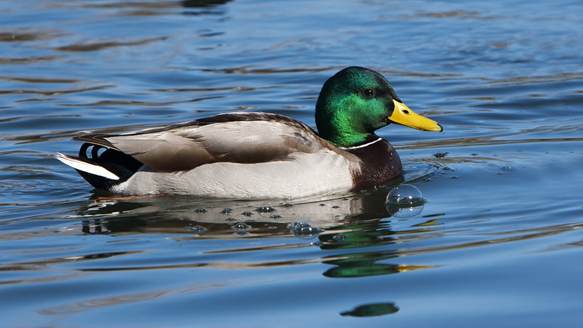 https://www.rspb.org.uk/birds-and-wildlife/wildlife-guides/bird-a-z/mallard/ 

https://www.wildlifetrusts.org/wildlife-explorer/birds/waterfowl/mallard 

https://www.waterfowl.org.uk/wildfowl/true-ducks/mallard/
Coot - Reuben
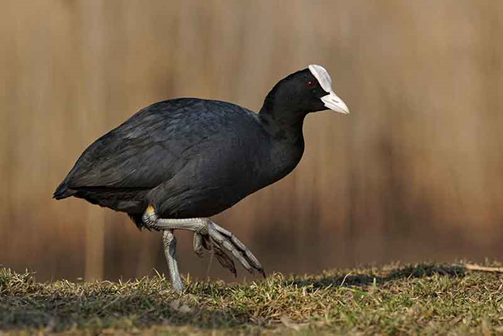 https://www.rspb.org.uk/birds-and-wildlife/wildlife-guides/bird-a-z/coot/ 

https://www.wildlifetrusts.org/wildlife-explorer/birds/wading-birds/coot 

https://www.birdspot.co.uk/bird-identification/coot
Cormorant - Remy
https://www.rspb.org.uk/birds-and-wildlife/wildlife-guides/bird-a-z/cormorants-and-shags/ 

https://www.wildlifetrusts.org/wildlife-explorer/birds/seabirds/cormorant 

https://www.britannica.com/animal/cormorant
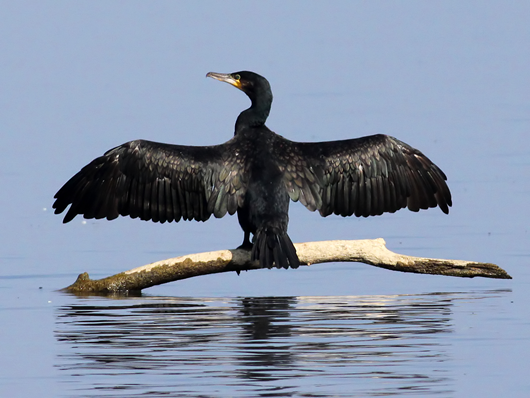 Kingfisher - Buddy
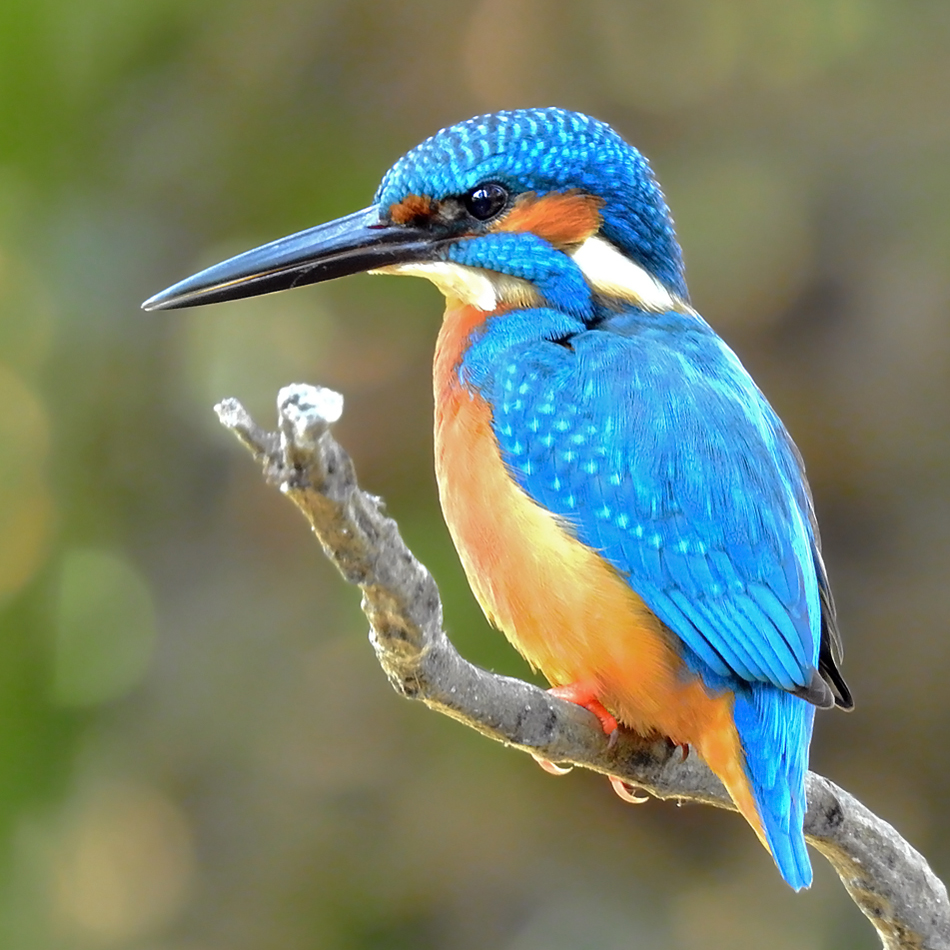 https://www.rspb.org.uk/birds-and-wildlife/wildlife-guides/bird-a-z/kingfisher/ 

https://www.wildlifetrusts.org/wildlife-explorer/birds/woodpeckers-cuckoo-kingfisher-and-waxwing/kingfisher 

https://www.woodlandtrust.org.uk/trees-woods-and-wildlife/animals/birds/kingfisher/
Crested Newt - Lily
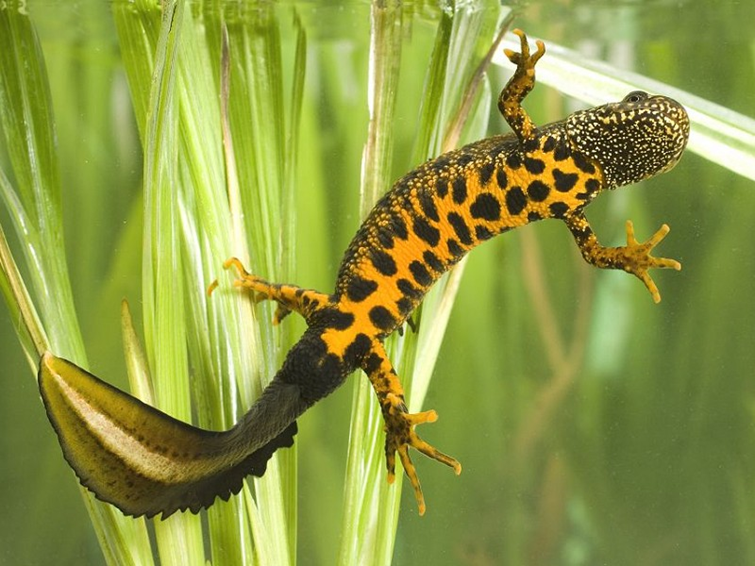 https://www.discoverwildlife.com/animal-facts/amphibians/facts-about-great-crested-newts/ 

https://www.woodlandtrust.org.uk/blog/2020/02/british-newt-id/
Perch - Florence
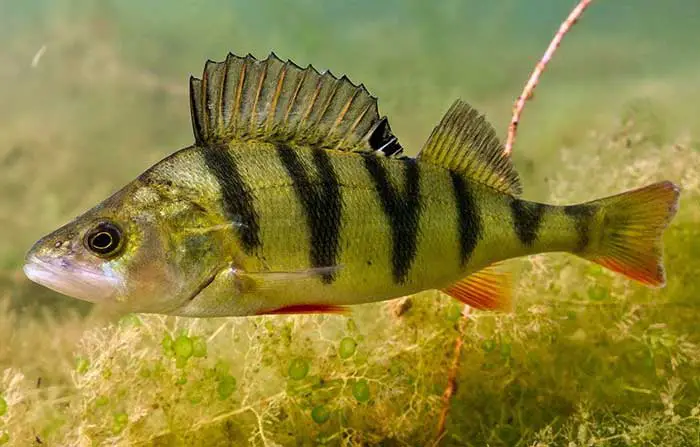 https://canalrivertrust.org.uk/enjoy-the-waterways/fishing/caring-for-our-fish/freshwater-fish-species/perch

https://www.wildlifetrusts.org/wildlife-explorer/freshwater-fish/perch 

https://www.britannica.com/animal/perch
Frog - Ruby
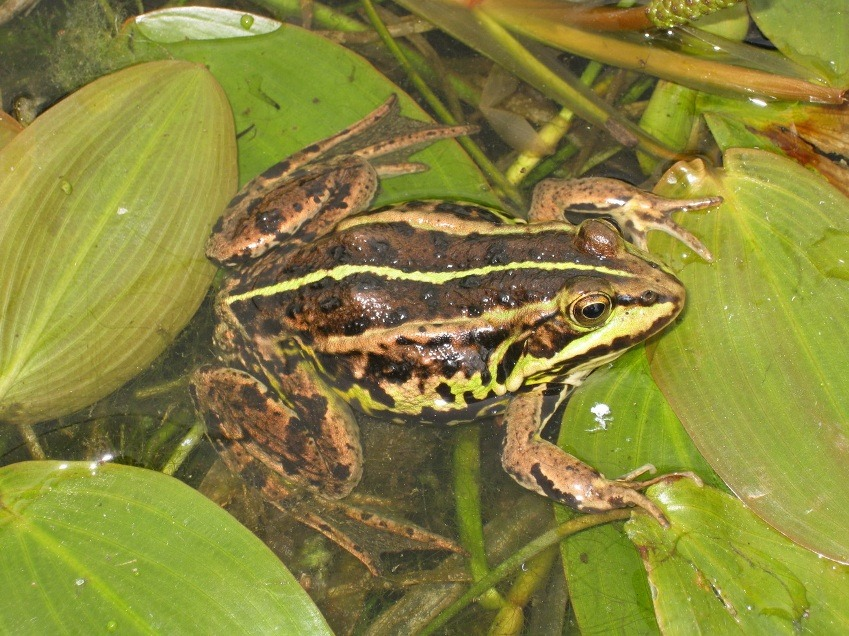 https://www.wildlifetrusts.org/wildlife-explorer/amphibians/common-frog 

https://www.rspb.org.uk/birds-and-wildlife/wildlife-guides/other-garden-wildlife/amphibians-and-reptiles/common-frog/
Trout - Sam
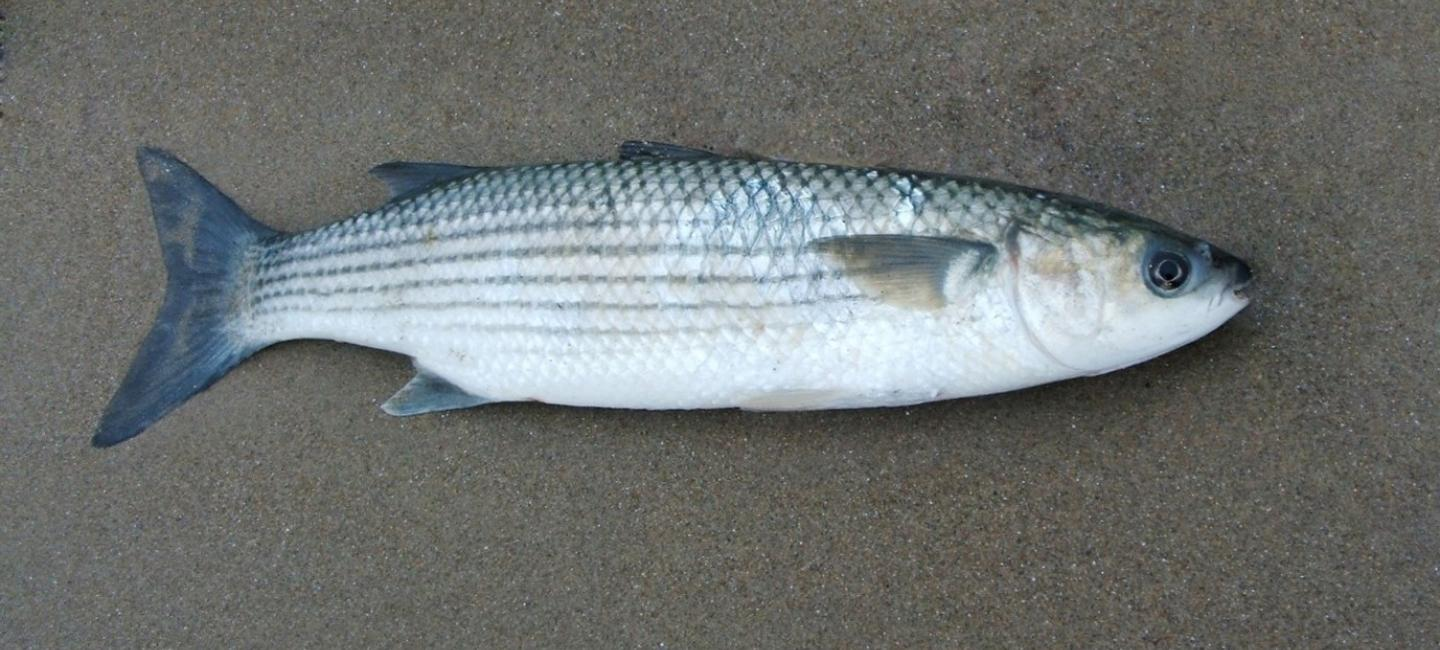 https://www.woodlandtrust.org.uk/trees-woods-and-wildlife/animals/fish/brown-trout/ 

https://canalrivertrust.org.uk/enjoy-the-waterways/fishing/caring-for-our-fish/freshwater-fish-species/brown-trout
Water Boatman - Lucas
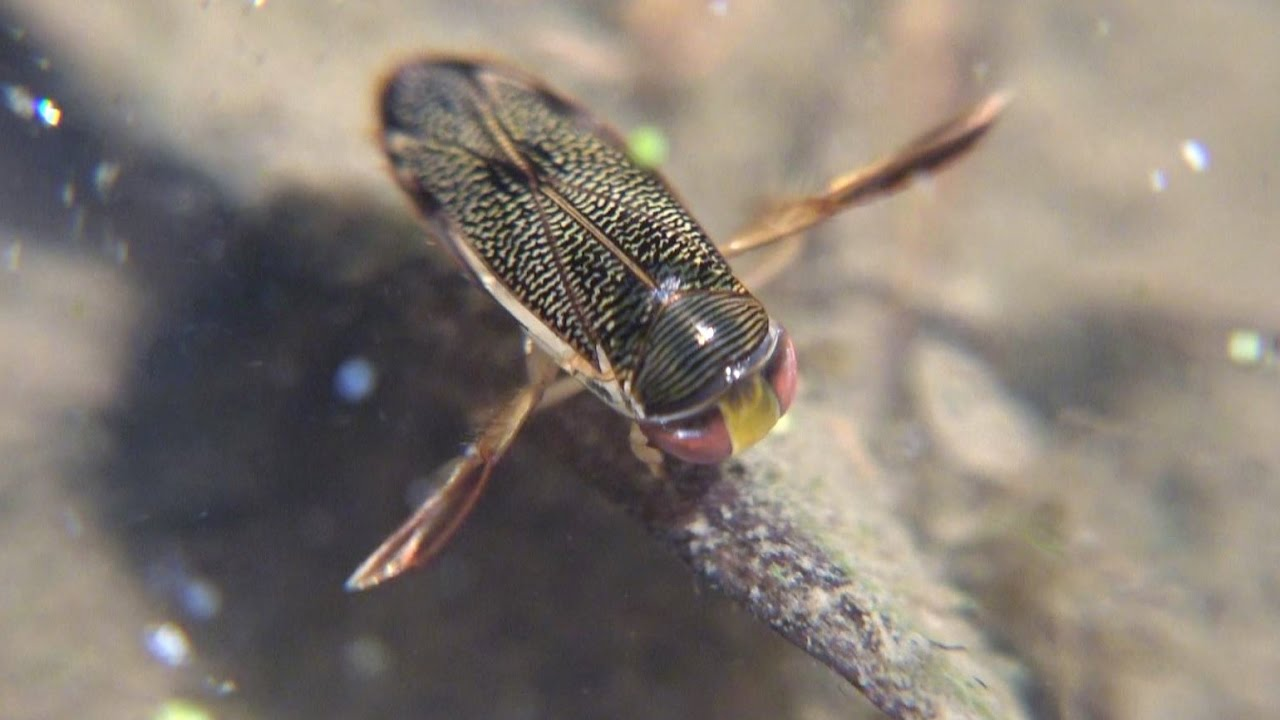 https://www.rspb.org.uk/birds-and-wildlife/wildlife-guides/other-garden-wildlife/insects-and-other-invertebrates/beetles-and-bugs/water-boatman/ 

https://www.britannica.com/animal/water-boatman 
https://www.wildlifetrusts.org/wildlife-explorer/invertebrates/bugs/lesser-water-boatman
Grey Wagtail - Conor
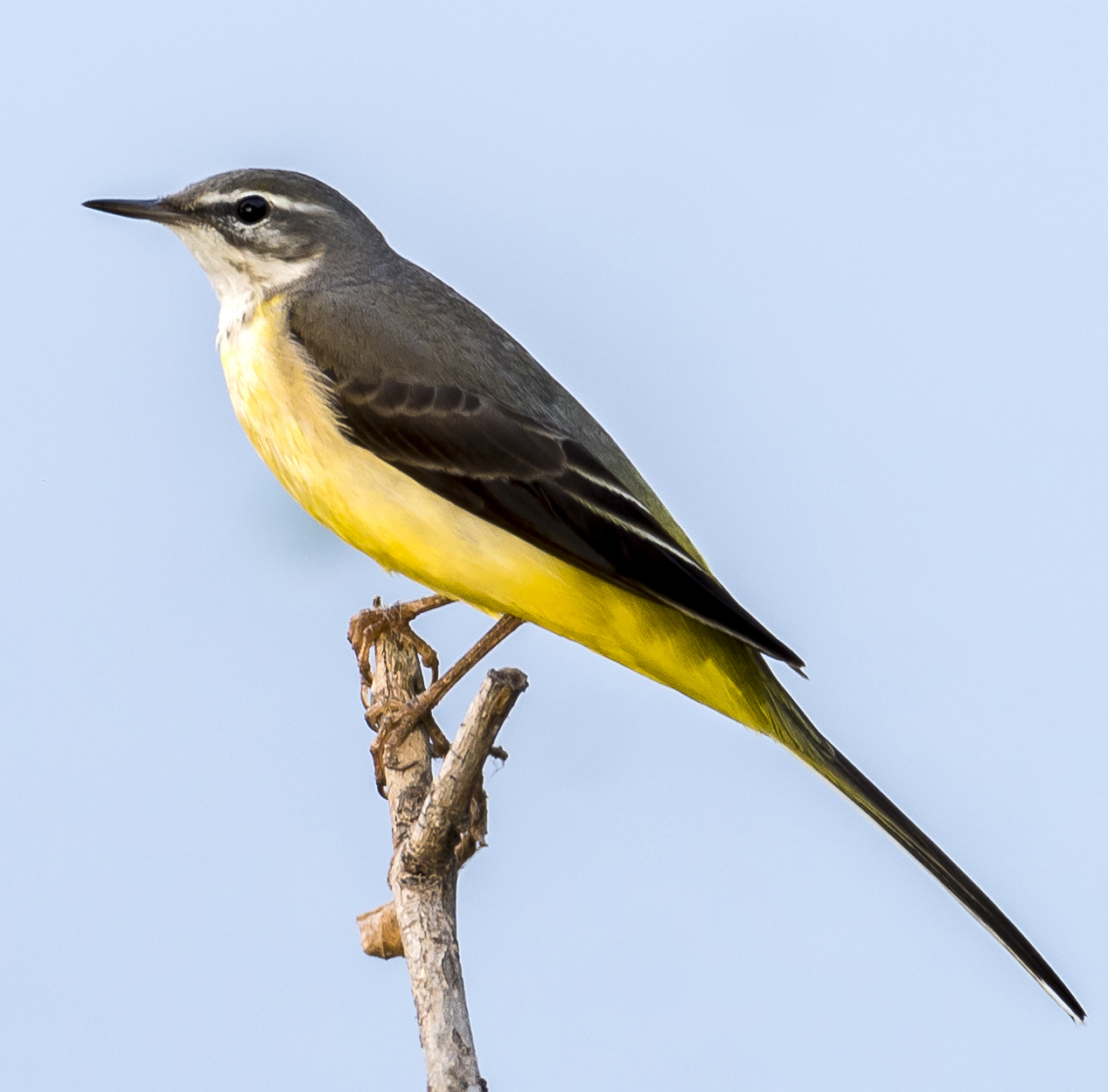 https://www.rspb.org.uk/birds-and-wildlife/wildlife-guides/bird-a-z/grey-wagtail/ 

https://www.wildlifetrusts.org/wildlife-explorer/birds/larks-sparrows-pipits-wagtails-and-dunnock/grey-wagtail
Pike - Sofia
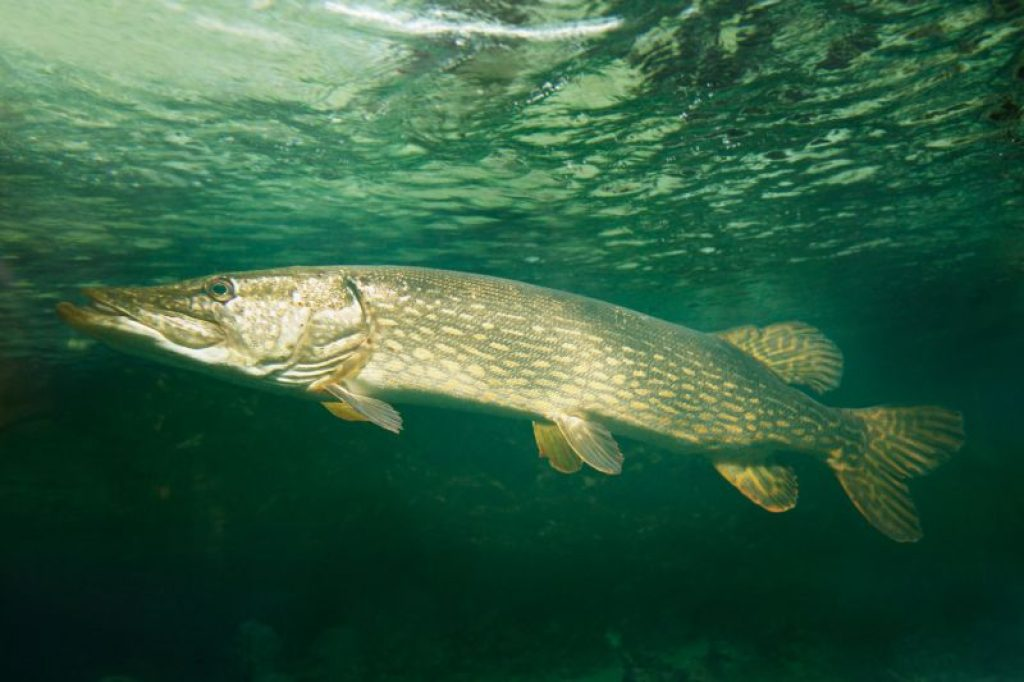 https://www.wildlifetrusts.org/wildlife-explorer/freshwater-fish/pike 

https://canalrivertrust.org.uk/enjoy-the-waterways/fishing/caring-for-our-fish/freshwater-fish-species/pike
Seal - Hunter
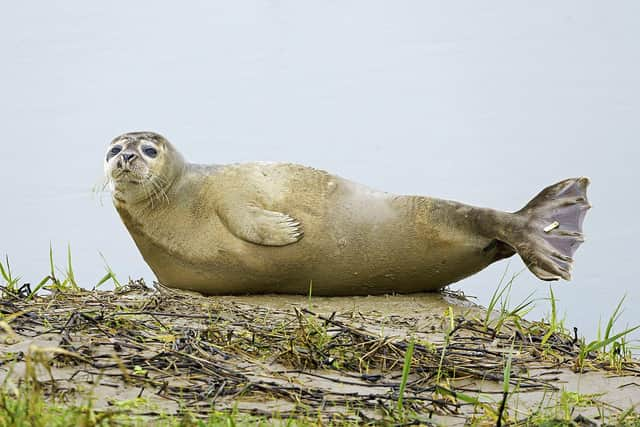 https://www.rspca.org.uk/adviceandwelfare/wildlife/seals 

https://www.wildlifetrusts.org/wildlife-explorer/marine/marine-mammals-and-sea-turtles/common-seal
Moorhen - Joseph
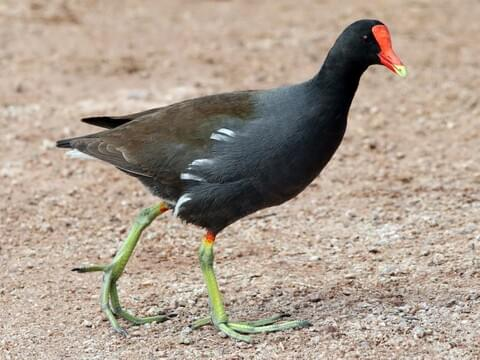 https://www.rspb.org.uk/birds-and-wildlife/wildlife-guides/bird-a-z/moorhen/ 

https://www.wildlifetrusts.org/wildlife-explorer/birds/wading-birds/moorhen
Canada Goose – Heloise?
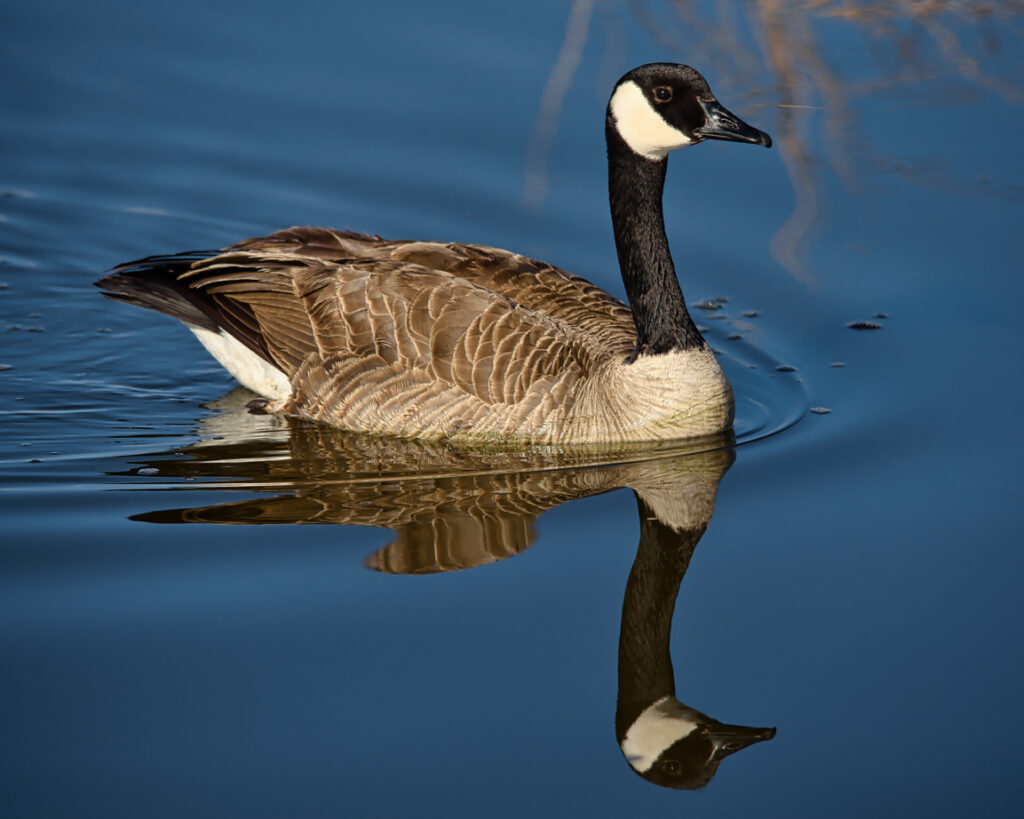 https://www.rspb.org.uk/birds-and-wildlife/wildlife-guides/bird-a-z/canada-goose/ 

https://www.wildlifetrusts.org/wildlife-explorer/birds/waterfowl/canada-goose
Otter -
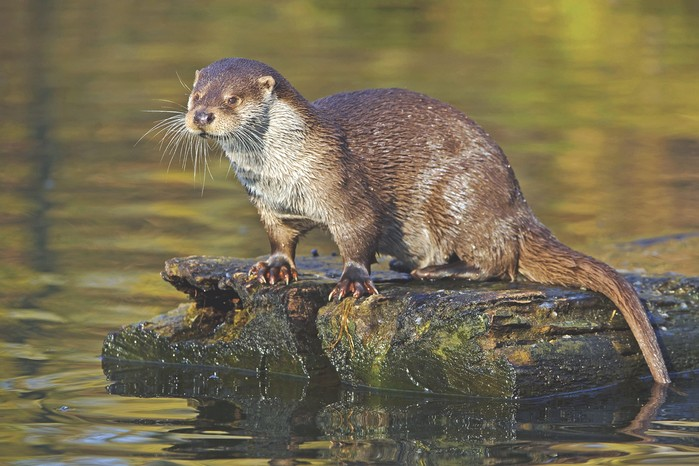 https://www.wildlifetrusts.org/wildlife-explorer/mammals/european-otter
Water Vole - Bo
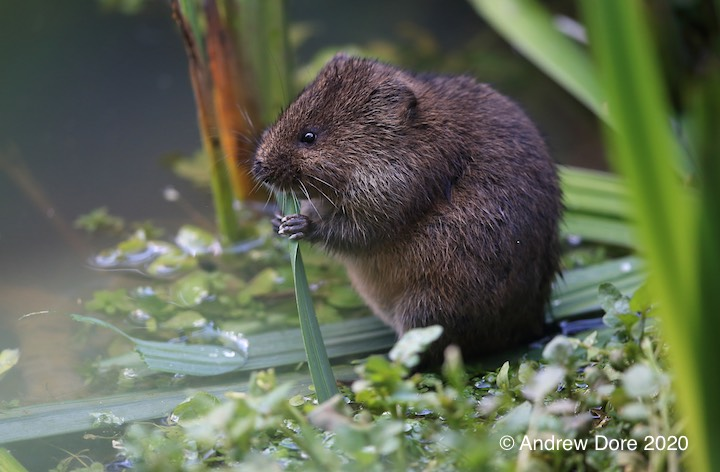 https://www.wildlifetrusts.org/wildlife-explorer/mammals/water-vole 

https://ptes.org/get-informed/facts-figures/water-vole/
Paddleboarder - Isaac
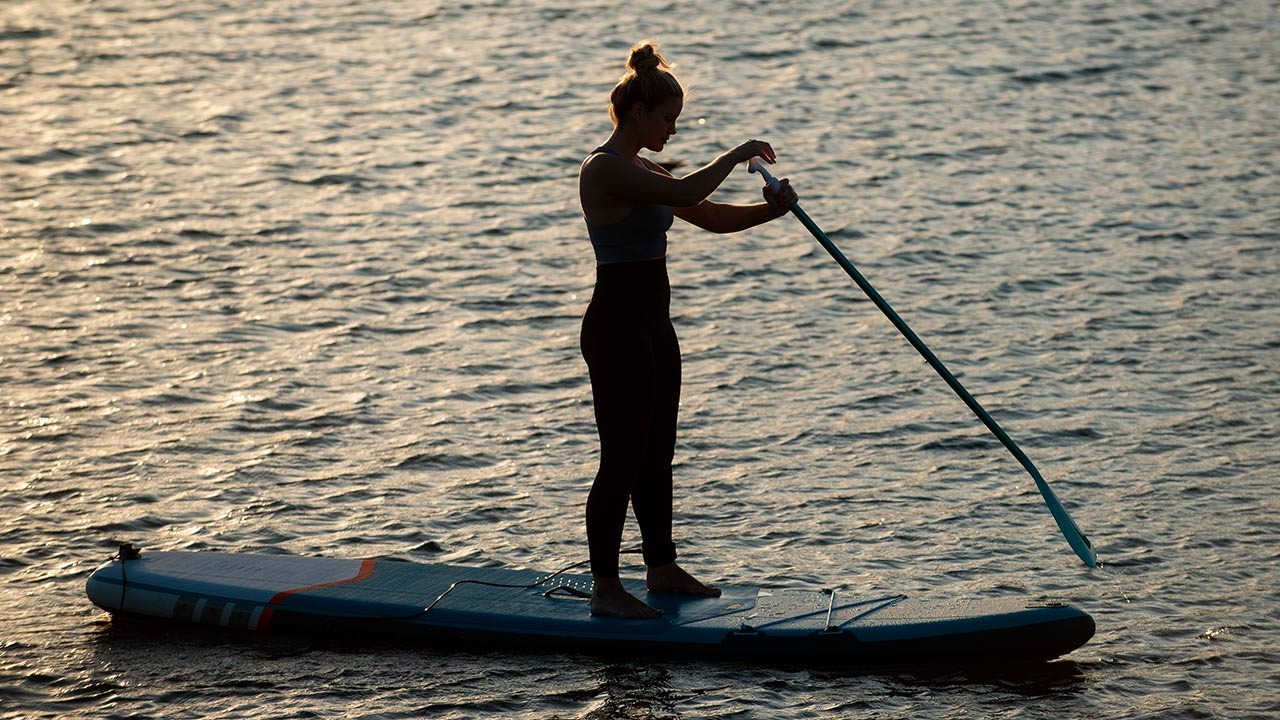 Reed Warbler - Walter
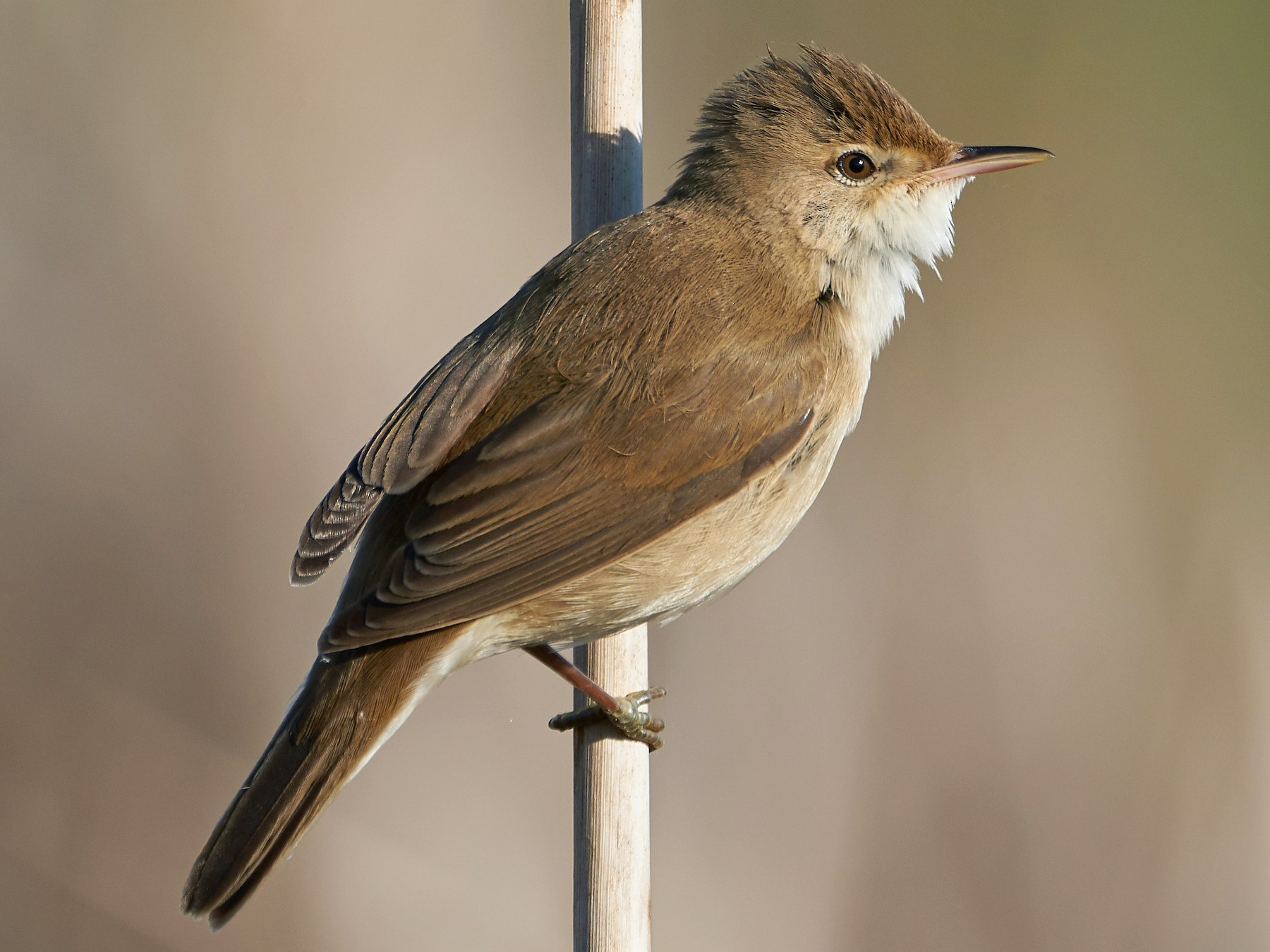 https://www.rspb.org.uk/birds-and-wildlife/wildlife-guides/bird-a-z/reed-warbler/ 

https://www.wildlifetrusts.org/wildlife-explorer/birds/tits-crests-and-warblers/reed-warbler
Cuckoo - William
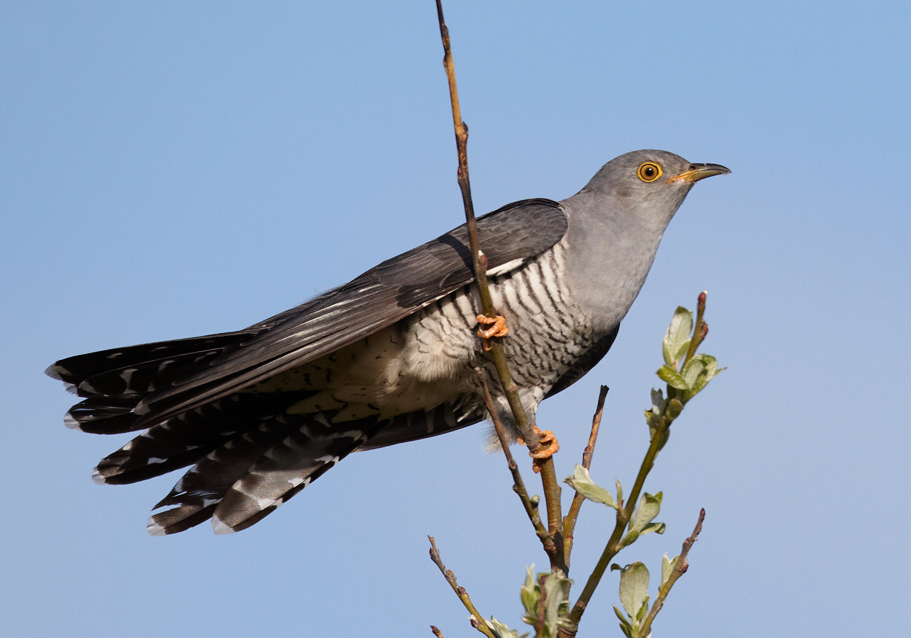 https://www.wildlifetrusts.org/wildlife-explorer/birds/woodpeckers-cuckoo-kingfisher-and-waxwing/cuckoo 

https://www.woodlandtrust.org.uk/trees-woods-and-wildlife/animals/birds/cuckoo/
Wild Swimmer - Alex
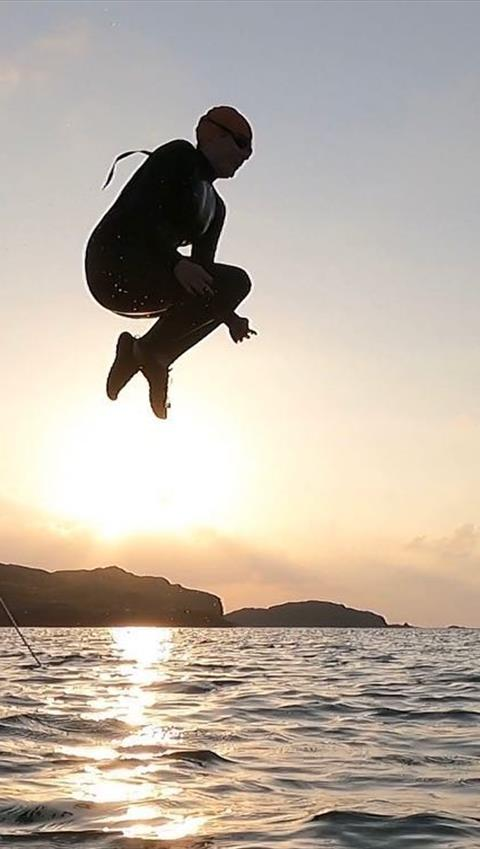 https://www.bbc.com/travel/article/20210603-why-wild-swimming-is-britains-new-craze 

https://www.wildswimming.co.uk/wild-swimming-for-beginners/
Little Egret - Amber
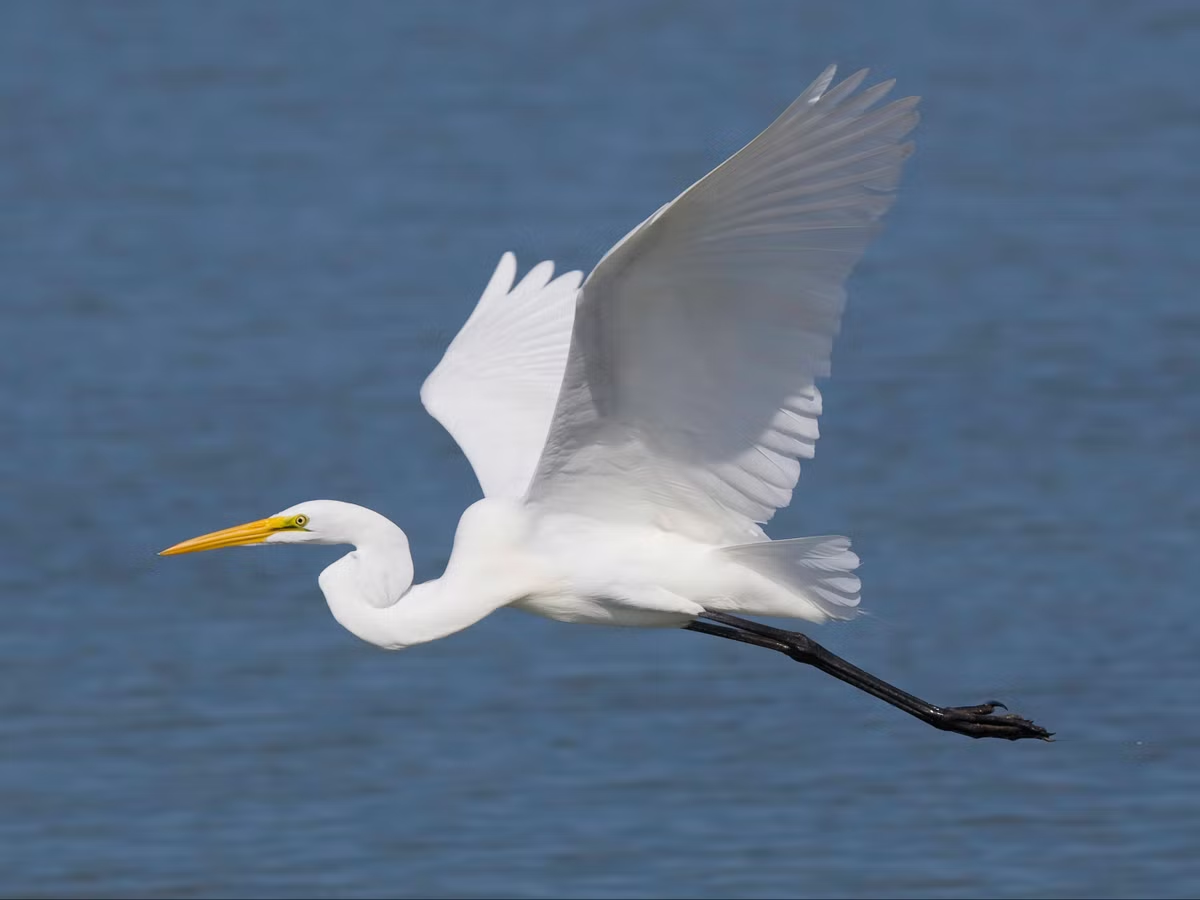 https://www.rspb.org.uk/birds-and-wildlife/wildlife-guides/bird-a-z/little-egret/ 

https://www.bto.org/understanding-birds/birdfacts/little-egret
Cattle Egret - Albie
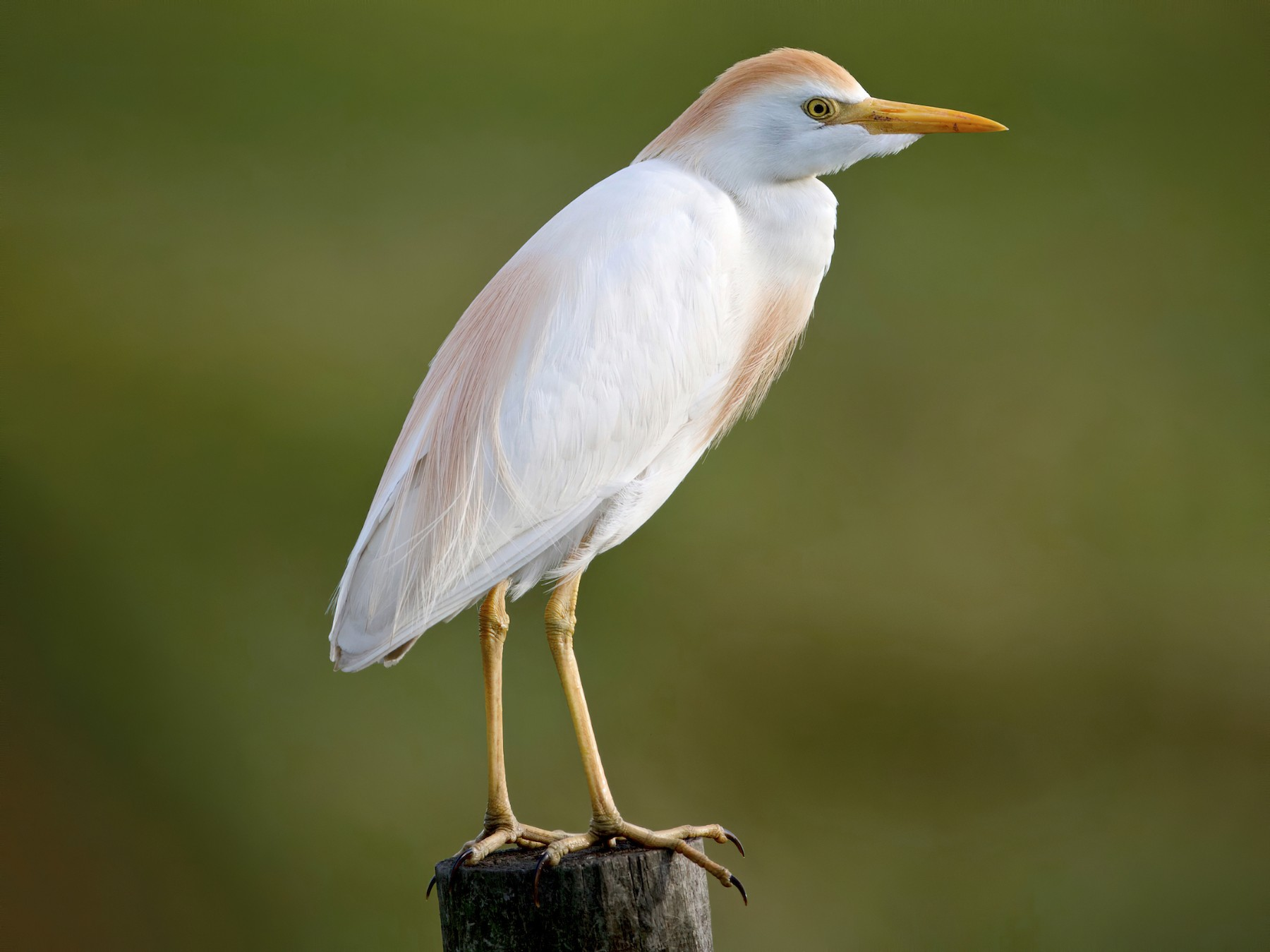 https://www.rspb.org.uk/birds-and-wildlife/wildlife-guides/bird-a-z/cattle-egret/ 

https://www.wildlifetrusts.org/wildlife-explorer/birds/herons-egrets-spoonbill-and-crane/cattle-egret
Common frog tadpole - Poppy
https://www.rspb.org.uk/birds-and-wildlife/natures-home-magazine/birds-and-wildlife-articles/features/tadpole-tale/ 

https://www.lrwt.org.uk/blog/lifecycle-frog
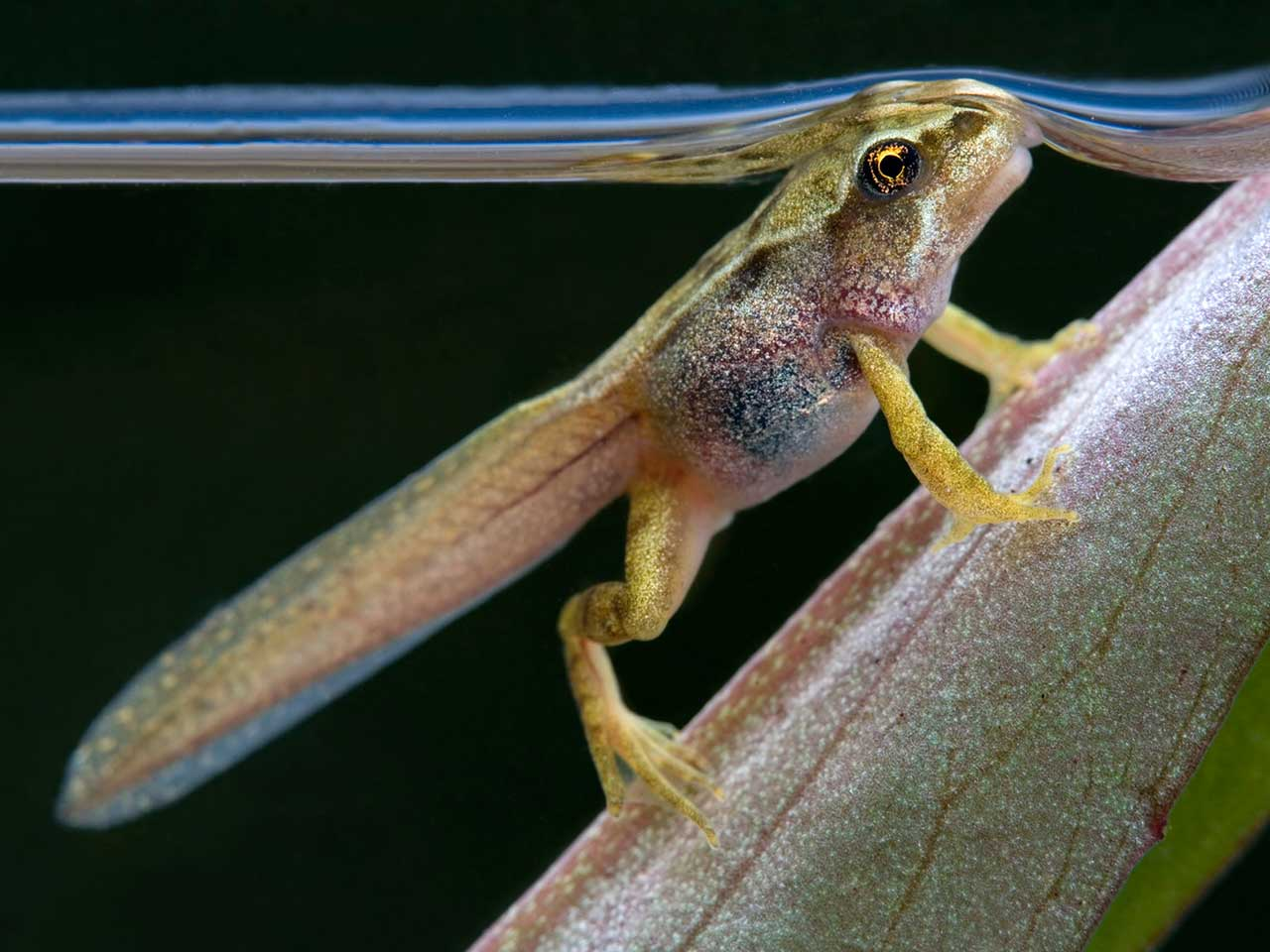 Reed Bunting - Martha
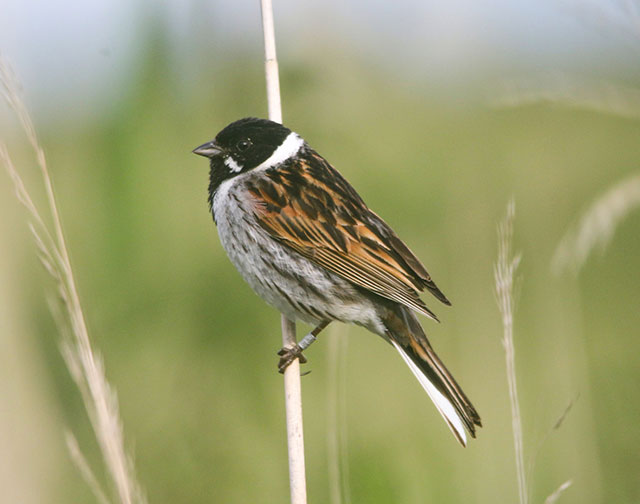 https://www.wildlifetrusts.org/wildlife-explorer/birds/finches-and-buntings/reed-bunting

https://www.rspb.org.uk/birds-and-wildlife/wildlife-guides/bird-a-z/reed-bunting/
Mallard Duckling - Odette
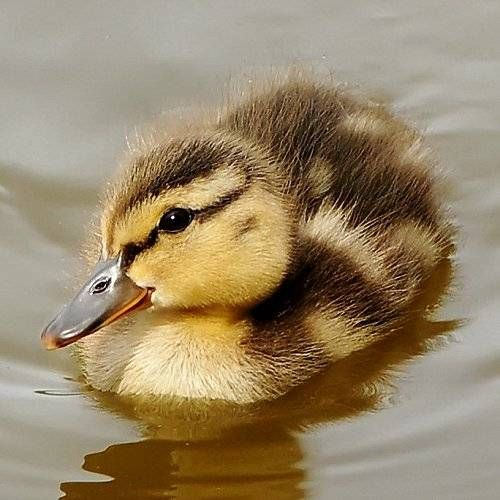 https://www.rspb.org.uk/birds-and-wildlife/advice/how-you-can-help-birds/where-do-ducks-nest/mallard-ducklings/ 

https://www.wwt.org.uk/news-and-stories/blog/when-do-mallard-ducklings-appear/
Glossy Ibis - Olive
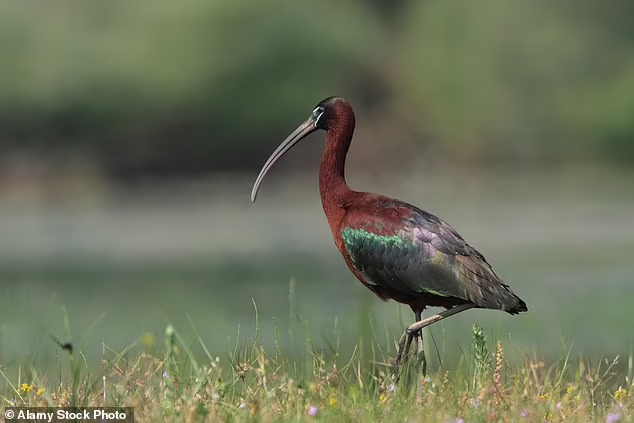 https://www.wildlifetrusts.org/wildlife-explorer/birds/herons-egrets-spoonbill-and-crane/glossy-ibis 

https://www.naturespot.org.uk/species/glossy-ibis 

https://en.wikipedia.org/wiki/Glossy_ibis
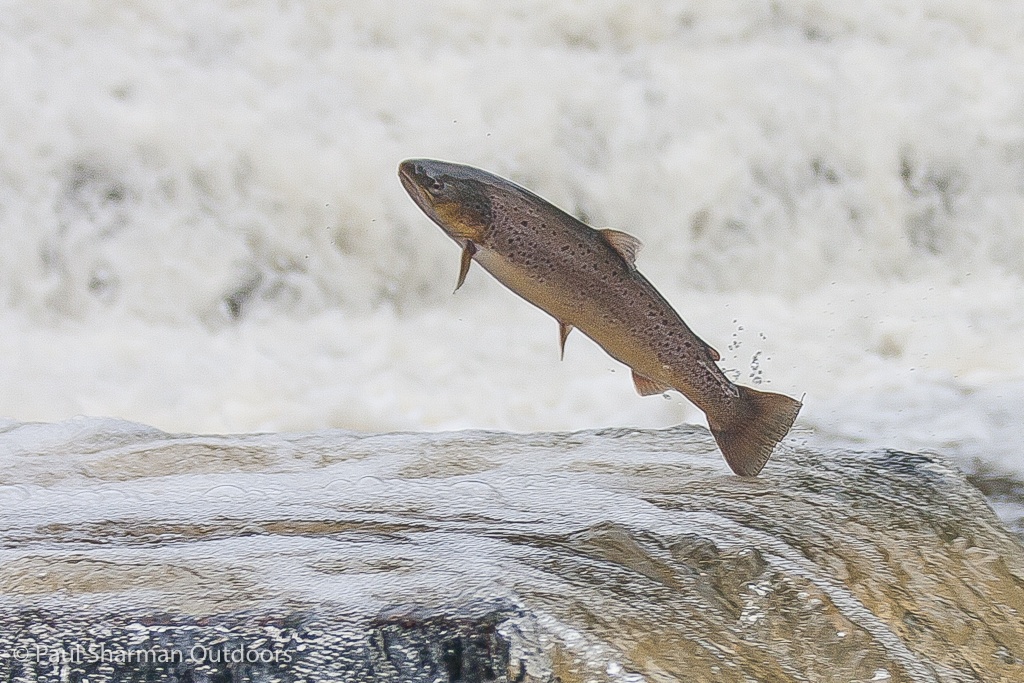